دورة صنّاع التغيير المحليين
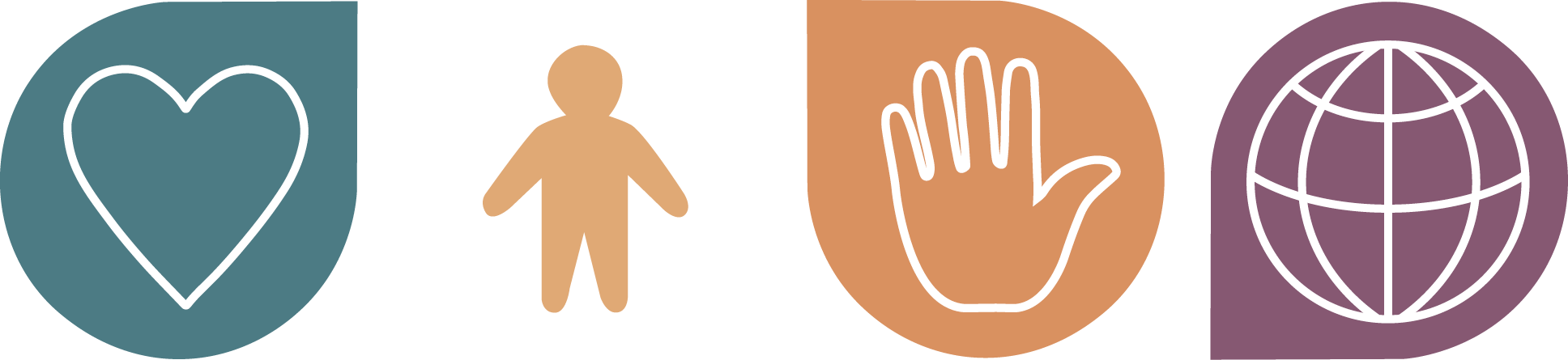 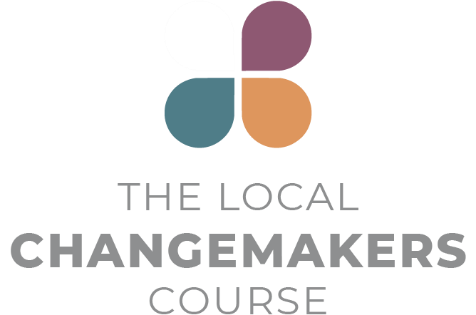 الجلسة التاسعة 
رحلتنا إلى التغيير
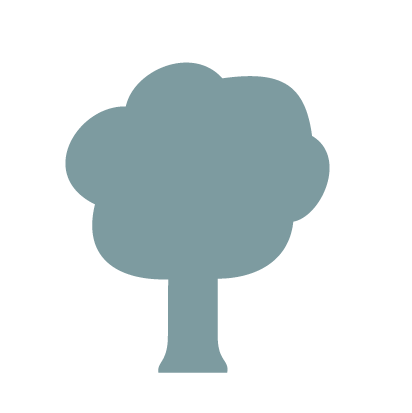 [Speaker Notes: العمل في مجموعات: رحلتنا إلى التغيير (تابع)
استخدام الشرائح ٢-٣ في مقدمة التمرين
 
مرحباً بالجميع مرة أخرى في الجلسة الأخيرة من الدورة. شجعوا المشاركين بالقول إنهم قاموا بعمل رائع.]
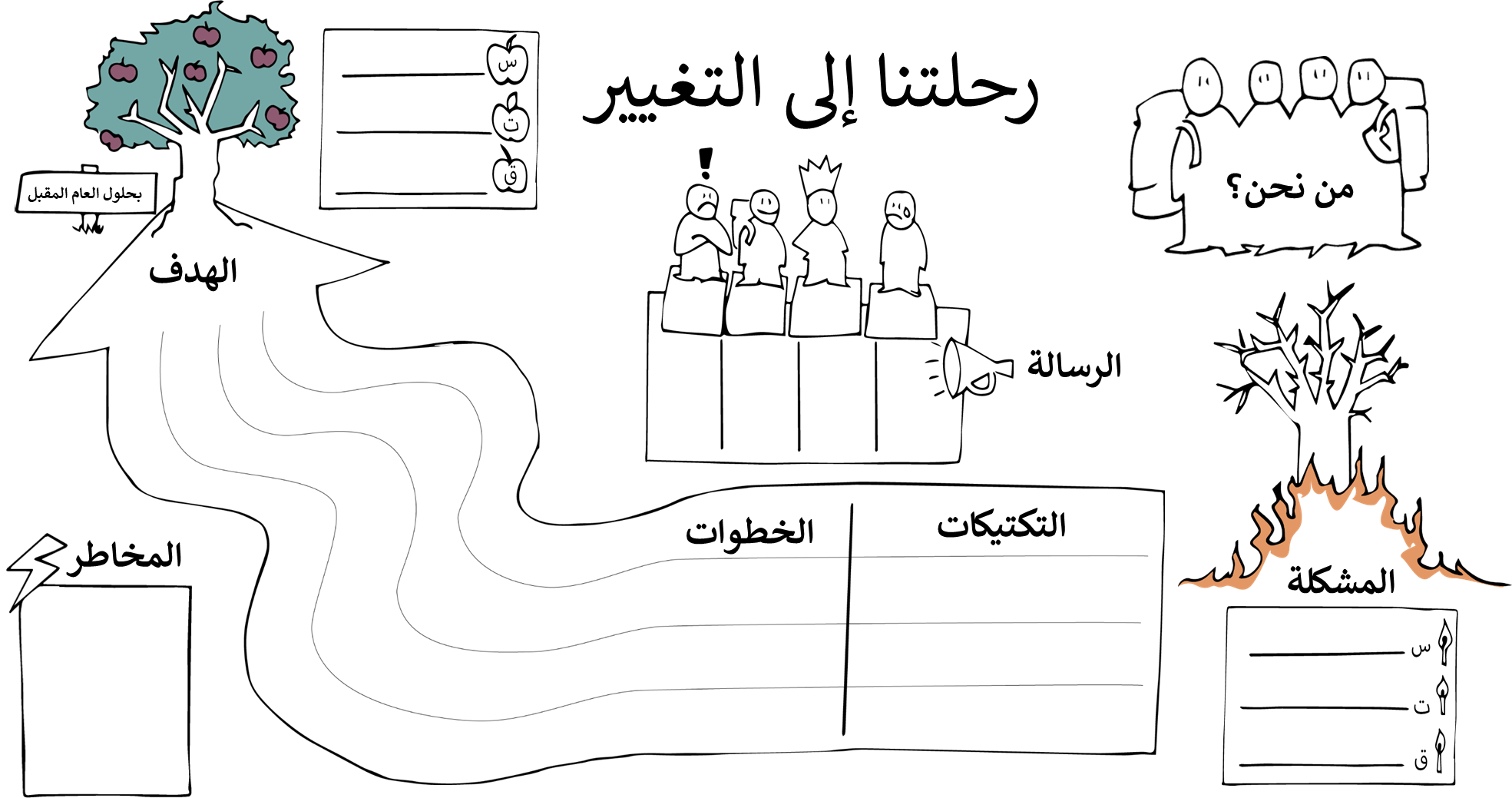 [Speaker Notes: ينبغي دعوة المشاركين إلى العودة إلى مجموعات تخطيط العمل من الجلسة السابقة لمواصلة العمل في "رحلة التغيير". شجعوا المجموعات على التركيز على التكتيكات وخطوات العمل إذا لم يبدؤوا فيها حتى الآن. أخبروا المجموعات كم لديهم من الوقت.]
هنيئاً لكم!
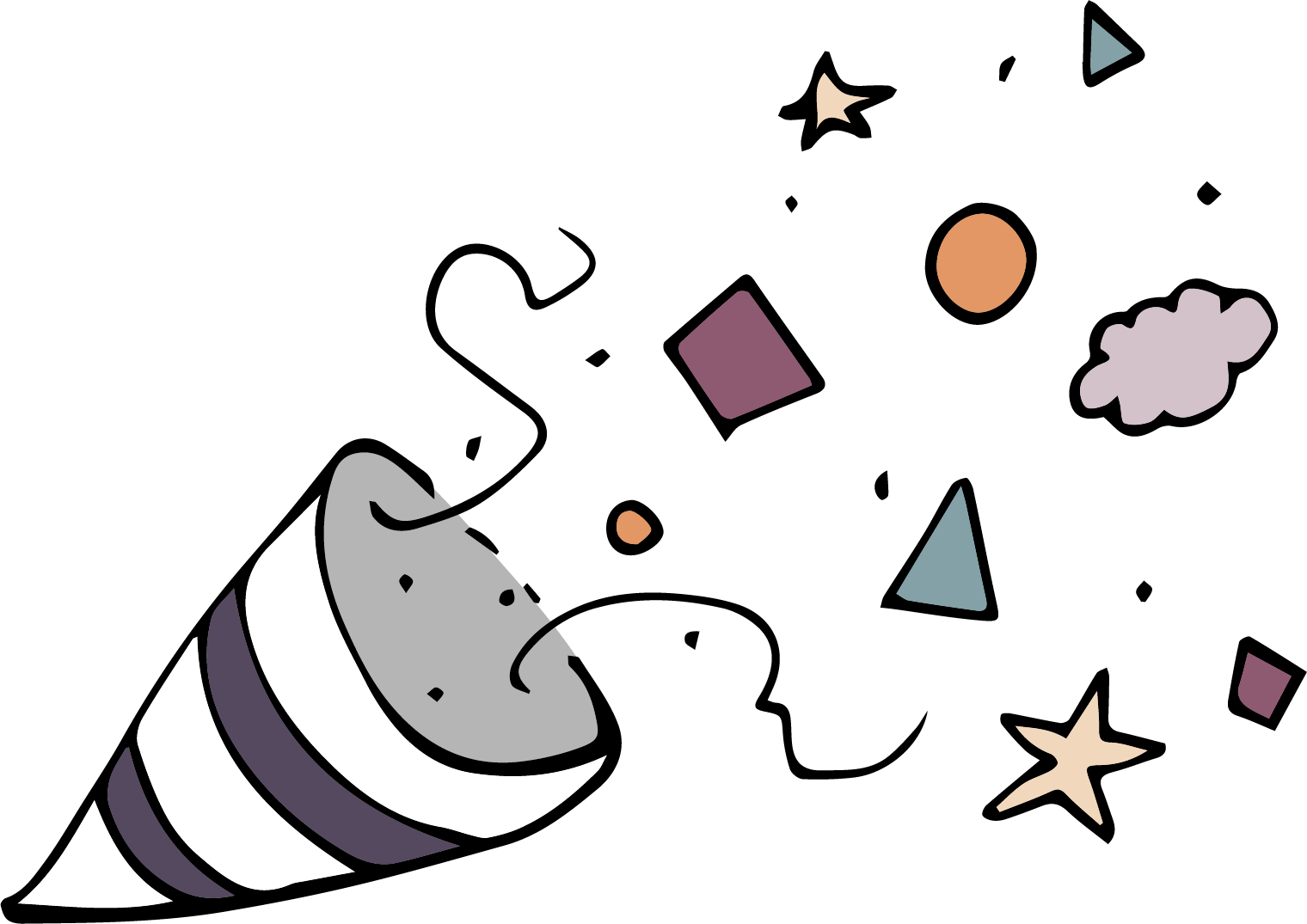 [Speaker Notes: الاحتفال ينبغي عرض هذه الشريحة خلال الاحتفال في نهاية الجلسة.]